Applied Behavior Analysis
Michael M. Mueller, Ph.D., BCBA-D, IBA

Executive Director of the International Behavior Analysis Organization (IBAO)
My Background
Practicing in ABA 25 years

BCBA 22 years ago

2005 Southern Behavioral Group

2009 Stimulus Publications

2020 International Behavior Analysis Organization (IBAO)
Importance of certifications for community and providers
What is Applied Behavior Analysis (ABA)?
Behavior Analysis
The study of behavior for its own right – simply to understand what affects behavior in various ways

Not relating to the improvement of any social conditions

Referred to as “Basic” research

Led to the understanding of certain key concepts in behavioral theory
Discriminative Stimuli
Motivating Operations
Reinforcement
Punishment
Extinction

Animal and Human studies
What is Applied Behavior Analysis (ABA)?
Applied Behavior Analysis
The application of “Basic” behavioral principles to problems of social significance

“Social significance” refers to issues that positively impact people

People of all ages. People in all settings and walks of life. In society in general

Because we know what make behavior increase or decrease, we can increase behaviors we want to see more of and decrease behavior we want to see less of
The General Approach to Behavior Change
Since the 1930/40s, we have known about the concepts of Positive Reinforcement

If a behavior is followed by something pleasant, that behavior is likely to occur again in the same situation

Behaviors that do not led to these pleasant consequences are not likely to be repeated

A girl says “cookie” and is given a cookie. When she wants a cookie, she will be more likely to say “Cookie” 

Behavior change is based on the consequences of the behavior
The General Approach to Behavior Change
Since the 1930/40s, we have known about the concepts of Negative Reinforcement

If a behavior removes something unpleasant, that behavior is likely to occur again in the same situation

Behaviors that do not led to this removal are not repeated

Someone is too hot. They press the “On” button on the A/C and the hot feeling goes away. Next time they are too hot, they will again press the “On” button

Behavior is changed based its consequences
The General Approach to Behavior Change
If a behavior has been reinforced and then reinforcement is withheld, the behavior will stop too
Extinction

These are reliable and predicable findings through 50 years of research across dozens of species and humans.

In the late 1960s, researchers decided to apply these concepts and techniques to real world concerns. 
The concern 50 years ago, as it is today, is to use this science to help to make the world a better place!
Problems of Social Significance
Work production in organizations
Occupational safety
Psychological and mental health issues 
Academic achievement
Life skills/Functional skills/Skills of daily living
Social skills
Making friends
Speech and Language
Feeding and eating issues
Sports
Challenging behavior
Autism
Even though ABA has impact on all facets of life, ABA has long been associated with the treatment of issues related to learners with Autism

As Autism Spectrum Disorder is defined by behavioral characteristics:
Language issues
Social issues
Behavioral challenges

ABA is a natural fit as an evidenced based approach to change behavior. 
ASD is behavioral excesses and deficits
ABA can reduce and increase behavior
In General, How does it Work?
Skill Acquisition
We know that when reinforcement follows correct responding, it will increase those responses

Conduct a preference assessment to find reinforcers

Conduct a skills assessment
Language, communication, concepts, social skills, play, functional skills, safety, academics, etc.

Determine what skills are in deficit and a priority for learning

Break skills into smaller steps
Hand washing
Turn on water, wet hands, pump soap, scrub hands, rinse, turn off water, etc.
Skill Acquisition
The Behavioral Therapist (IBT) presents an instruction
Correct responses are followed by reinforcement

Incorrect responses are followed by teaching
Prompts, assistance, guidance and the re-delivery of the instruction

Little fragments of larger behaviors can be learned rather quickly, and they add to each other and the learner masters larger skills

The ABA approach relies on the collection of data in order to analyze progress
Data
Graphs
Analysis
Continue or make changes?
Skill Acquisition
Most ABA instructional strategies teach skills in “discrete” learning opportunities referred to as “trials”

Each trial is an opportunity to demonstrate the appropriate skill being taught

Data collection in this context often looks at the number of trials that the correct skill was demonstrated relative to the total number of trials where that skill was taught

Correct trials/total trials = % of correct trials

Develop mastery criteria
Asks, “What will the learner need to do to convince us this skill was mastered?”
%, days or sessions, people, setting
Skill Acquisition
Graph and analyze the data on a day-to-day basis
Increasing trend, flat, decreasing, etc. 

Increasing trend means the learner is acquiring the skill (learning)

Flat trend means the learner is not acquiring the skill (not learning)

Decreasing trend means the learner is demonstrating less of a behavior
This is good news in behavior reduction
Not so good if we are trying to teach a new skills
Data Examples
Data Examples
Data Examples
Data Examples
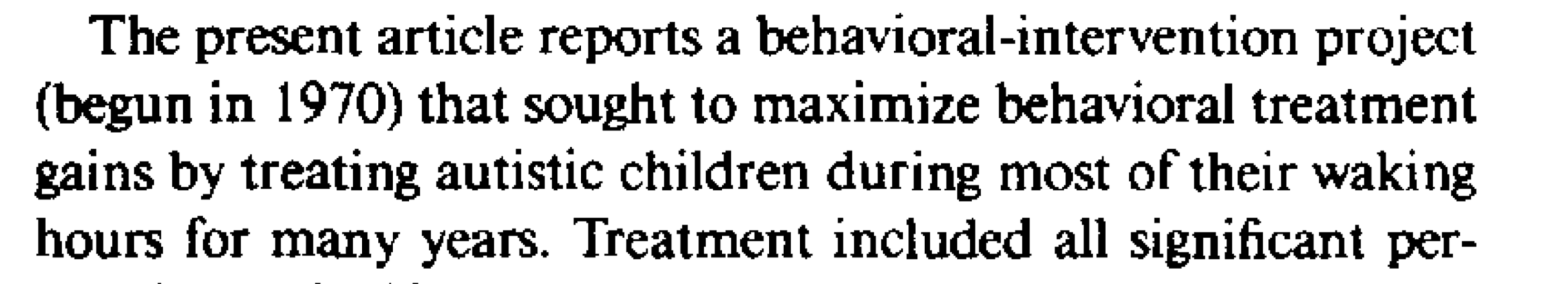 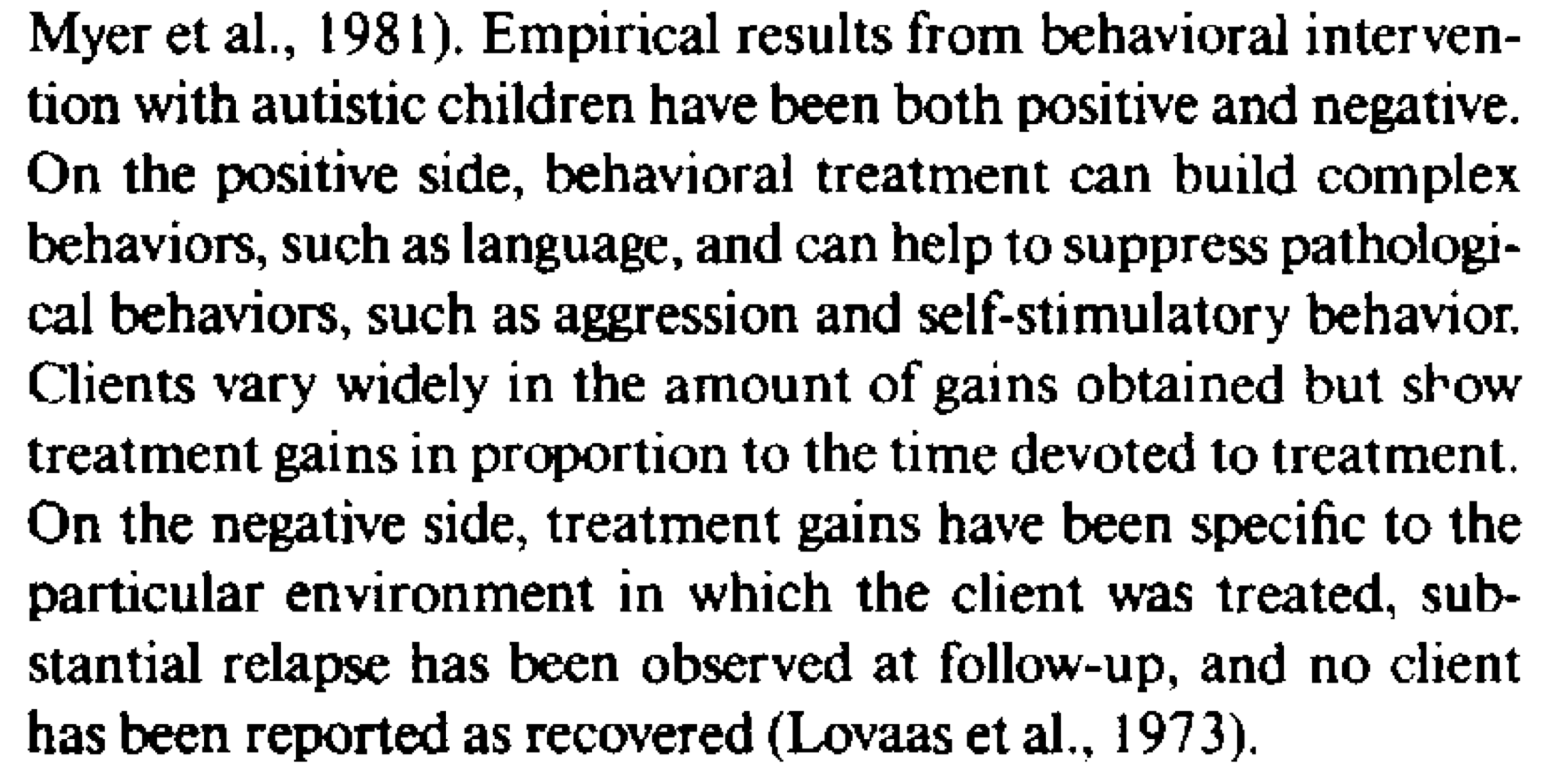 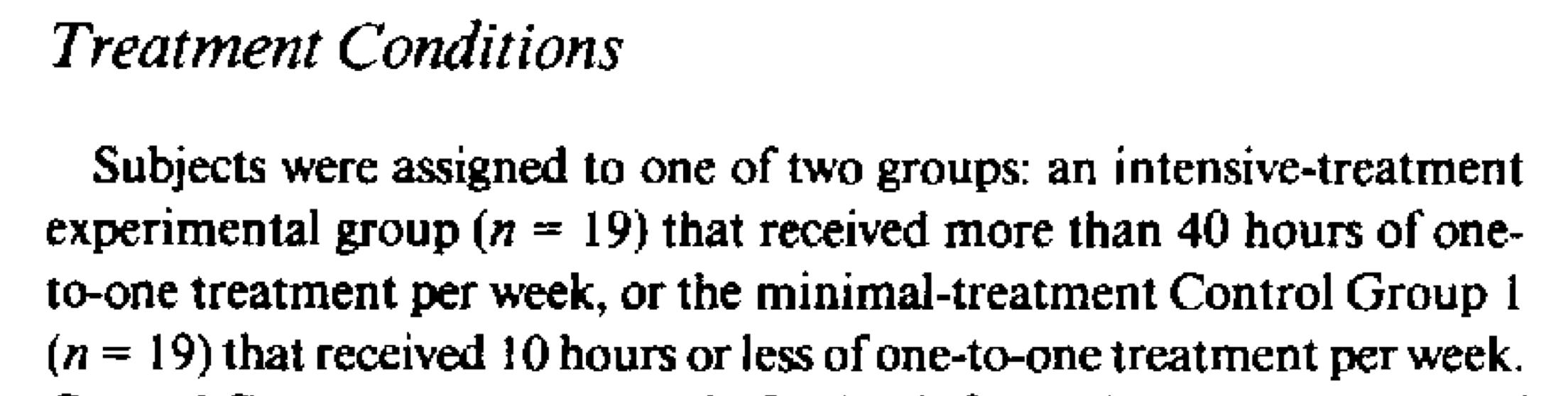 Lovaas et al (1987) results
40 hours ABA Group (n=19)
9 went from below average IQ to average or above average  (M – 107, range 94-120).
Those 9 entered 1st grade in general education classes

8 completed 1st grade in “aphasia” classes and IQ in the mild range (M = 70, range 56-95)

2 were in 1st grade in classes for children with ID/autism and IQs less than (<30)

So…. About half of the intense group saw maximum benefit
All participants started the same30-point increase in IQ ABA group to Control 1 and 29 kids in general ed in ABA group (9/19)1 kid in general ed from both control groups (1/40)
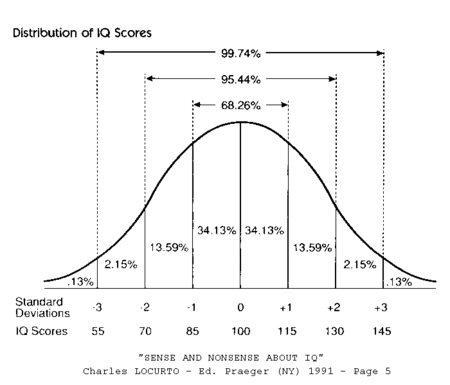 Skill Acquisition
Beyond our ability to change thousands of skills in every category of learning that exists
ABA can increase IQ

Improve school placement and classroom choice

Living options

Academics

Independence
Behavior Reduction
ABA can increase and decrease behavior. 
When disruptive, interfering, or dangerous behaviors are demonstrated, ABA can reduce those behaviors which prevents them from interfering with learning

In ASD and other developmental disabilities, minor behavioral issues are present in up to 80% of the population
Mild behaviors
Non-compliance
Vocal and motor stereotypy 
Mouthing
Talking in class
Behavior Reduction
In ASD and other developmental disabilities, severe behavioral issues are present in about 45% of the population
Severe behaviors
Self Injury
Self biting, head banging, skin picking, head hitting, etc.
Aggression
Hitting, kicking, biting, pulling hair, etc.
Pica
Elopement
These destructive behaviors happen in all settings
Schools
Home
Community
The General Approach
Since the early 1980s, the field has adopted a “Functional” approach to behavior reduction
Determine the reinforcer for a behavior (the “function”)
Topography is not a big consideration
We do not treat kicking, or hitting, or biting , etc.

We treat behaviors reinforced by certain things the same way
Hitting or biting reinforced by access to preferred items are treated the same
Hitting or biting reinforced by escaping academics is treated differently than those same behavior reinforced by access

It is the function/reinforcer, not the topography that’s important
The General Approach
Determine the function (the reinforcer)

Use the reinforcer in a treatment
Reinforce an appropriate behavior that leads to the same reinforcer
“Replacement behaviors”
Functional Communication Training (FCT)
Differential Reinforcement arrangements (DRO, DRI, DRA)
Non-contingent Reinforcement (NCR)

None of these are prescribed. Any and all can work effectively. The choice is made by the IBA.
ABA is Considered Best Practice
US Surgeon General

American Psychological Association

American Psychiatric Association

Centers for Disease Control and Prevention (CDC)

Autism Speaks

Autism Society of America

National Autism Center

National Institutes of Mental Health
ABA is Considered Best Practice
Every insurance company in the US-- in every state, mandates coverage for ABA services

Federal funding for ABA in ASD treatment

State-level government funding in all 50 states mandatory for ASD services
“Medicaid”

The US Federal Law REQUIRES ABA to be used in public schools
Individuals with Disabilities Education Act (IDEA)
US Federal Law requires the use of the functional approach to behavioral assessment 

Thousands of peer-reviewed research articles
Through the lifespan… and everywhere…
ABA is effective from early intervention (0-3) through older adults (65+)

Direct services
IBAs supervise IBTs, parents, teaching Staff

Consultation
IBAs consult with and train parents, teaching staff, rehabilitative staff, etc.

Homes, Centers, Community, Hospitals, Schools, Vocational preparation, Rehab and hospital facilities,
More to come…
Thank you for being here and learning about the approach

This was just a brief and very small over view

For more specific ABA topics and applications, please continue to attend the other presentations. Mine include:
Behavioral Assessment
Behavioral Treatments for challenging behavior
Functional Living Skills
Thanks!
Questions?



mmueller@theIBAO.com